Referenslaboratoriet för tätortsluft - modeller
26 oktober 2016, Helene Alpfjord
Reflab – modeller i ert luftmiljöarbete!
Referenslaboratoriet för tätortsluft - modeller
Kommunernas luftarbete
Tre stödfunktioner 	
Datavärden för luftkvalitet
Referenslaboratoriet för tätortsluft - mätningar
Referenslaboratoriet för tätortsluft - modeller
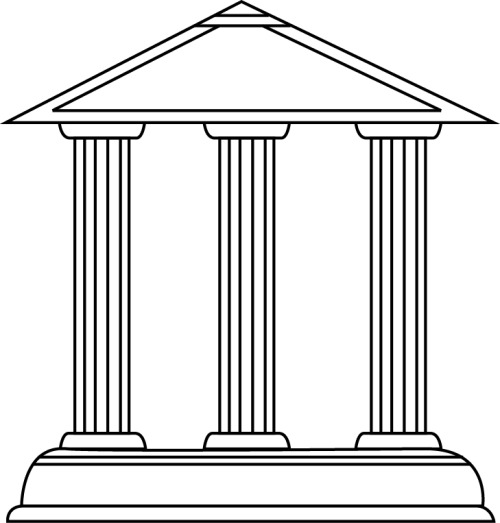 Referenslaboratoriet för tätortsluft - modeller
Reflab modeller - Fri rådgivningstjänst för luftkvalitetsmodellering
Reflab modeller finansieras av Naturvårdsverket och drivs av SMHI i syfte att:
Öka användningen och förståelsen för luftkvalitetsmodeller och deras resultat
Ge rådgivning om modeller som stöd för kommuners kontroll av luftkvalitet
[Speaker Notes: Kommunerna har ansvar för rapportering och lagstiftningen skärps –>]
Referenslaboratoriet för tätortsluft - modeller
Fördelar med modellering
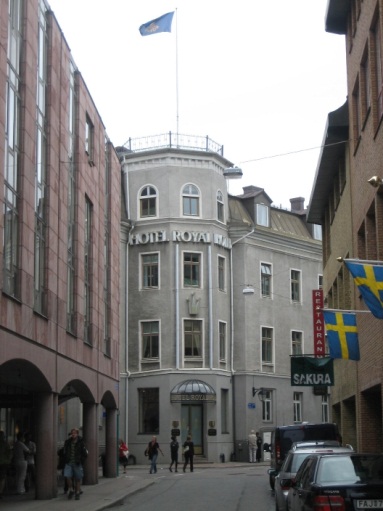 Geografisk täckning
Val av mätplats
Källors bidrag till halter
Exponering, hälsorisker
Scenarier
Utvärdering av åtgärder
Mätningar kan användas för utvärdering/korrigering
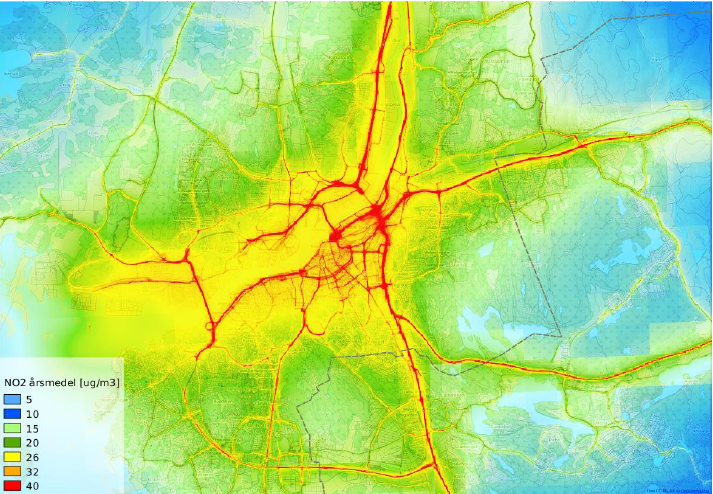 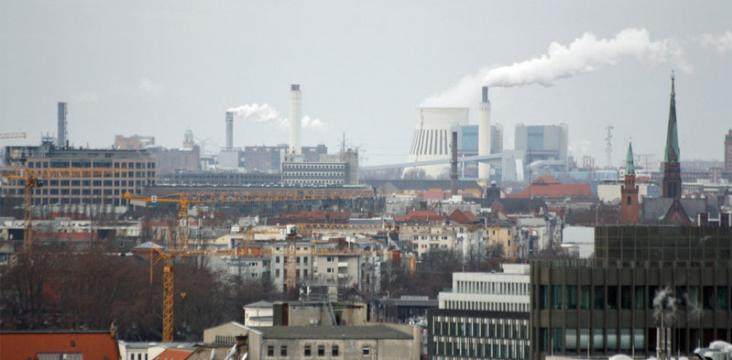 Referenslaboratoriet för tätortsluft - modeller
Modellering – möjligheter och begränsningar
Vad är modeller bra på? 
Modeller ger viktig information om var halterna blir höga
Modellerade medelvärden säkrare än timvisa jämförelser
Samband mellan emissioner och halter
Känslighetsanalyser
Källbidrag
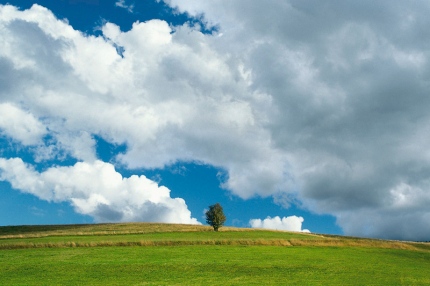 [Speaker Notes: Kommer djupare in på detta i kommande pass.]
Referenslaboratoriet för tätortsluft - modeller
Modellberäkningar - Kvalitet och osäkerhet
Rätt val av modell?
Representativitet mätning/modell?
Kvalitet på indata
Meteorologi
Emissioner
Bakgrundshalter
Bebyggelse
…
[Speaker Notes: Sven fram till och med hit]
Referenslaboratoriet för tätortsluft - modeller
Vilken rådgivning kan vi erbjuda svenska modellanvändare?
Val av modeller
Viktigt att tänka på vid val av modell/luftvårdssystem
Översikt av vanliga modeller
Användning av modeller
Att förstå modellerna och deras resultat
Kvalitetssäkring
Indata, spårbarhet, kvalitetsmått
Lagstiftning
Rapportera resultat
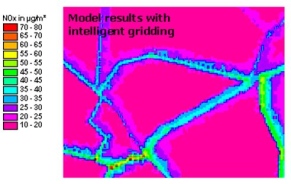 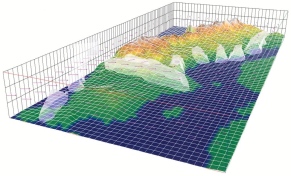 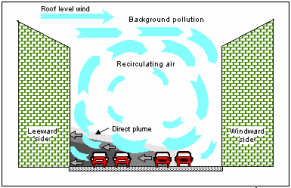 Referenslaboratoriet för tätortsluft - modeller
Exempel på inkomna frågeställningar
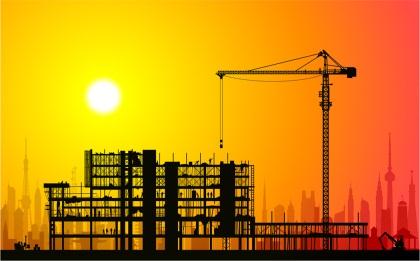 Modellen anger halter nära MKN, men ej överskridande. Kan man då vara säker på att de ”riktiga” halterna inte kommer överskrida MKN?
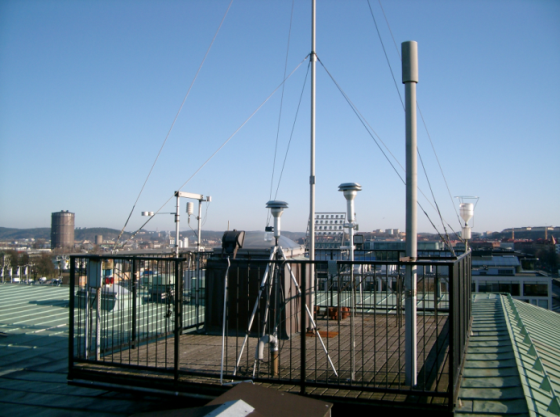 Hur kan man kalibrera modellberäkningar mot mätdata?
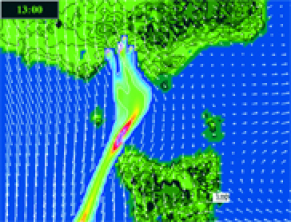 Finns det några kvalitetskrav som min modell måste klara?
Referenslaboratoriet för tätortsluft - modeller
Reflab modeller i Europa
Följer och bidrar till arbetet med harmonisering av luftmodellering i Europa	
FAIRMODE, CEN, Nordiska Reflab

Gemensamma kvalitetsmått för modelleringsresultat

Harmonisering för förbättrad lagstiftning
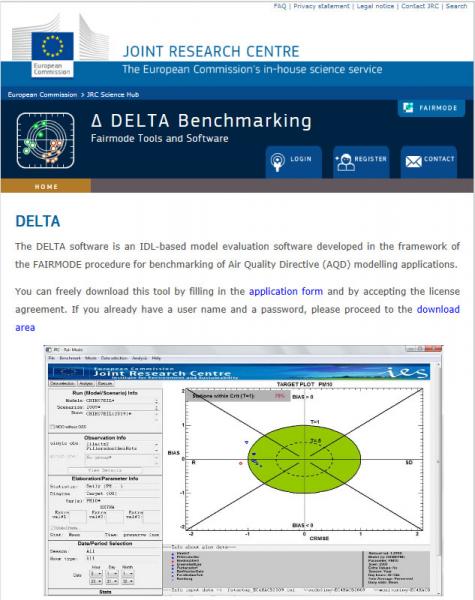 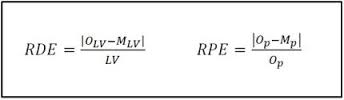 Referenslaboratoriet för tätortsluft - modeller
Hur kan vi stödja svenska modellanvändare?
Webbsida

Personlig kontakt

Föreläsningar

Utbildningar
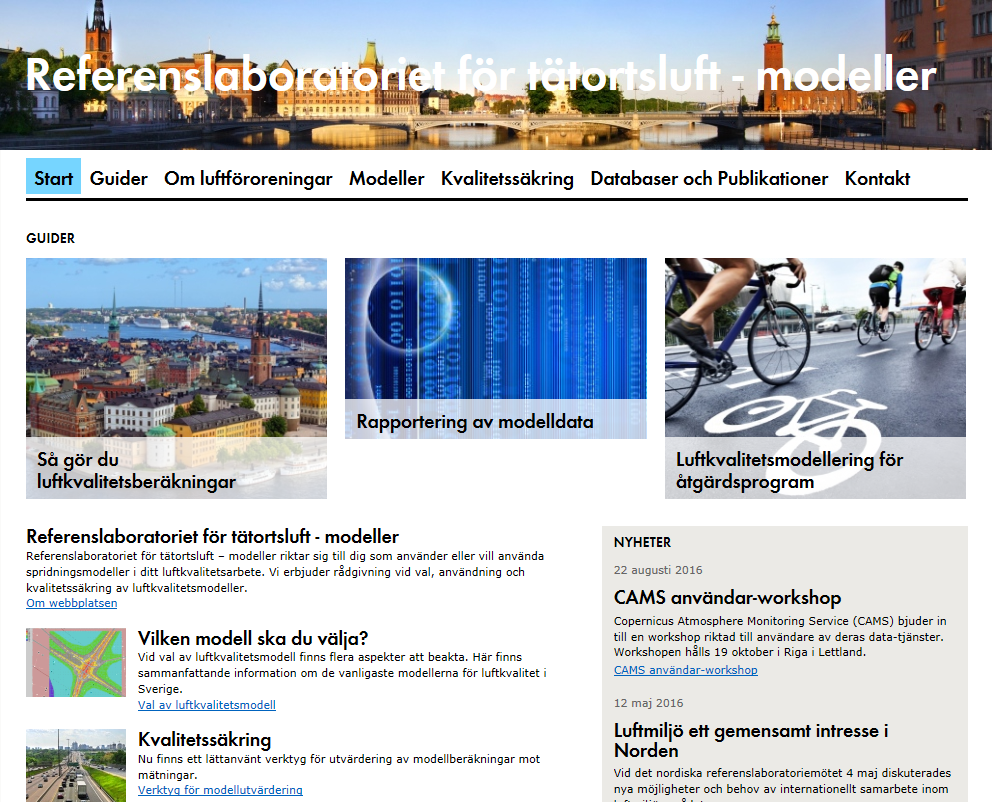 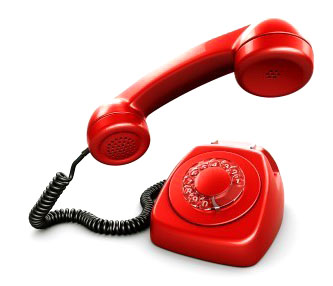 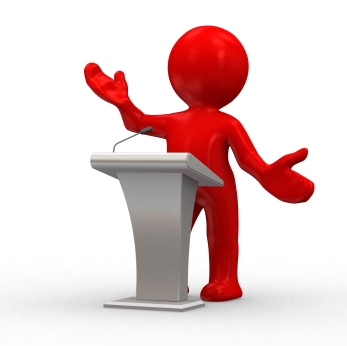 http://www.smhi.se/reflabmodeller
Referenslaboratoriet för tätortsluft - modeller
Tack för visat intresse!
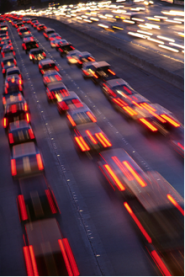 Frågor?
Kommentarer?
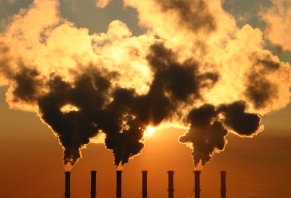